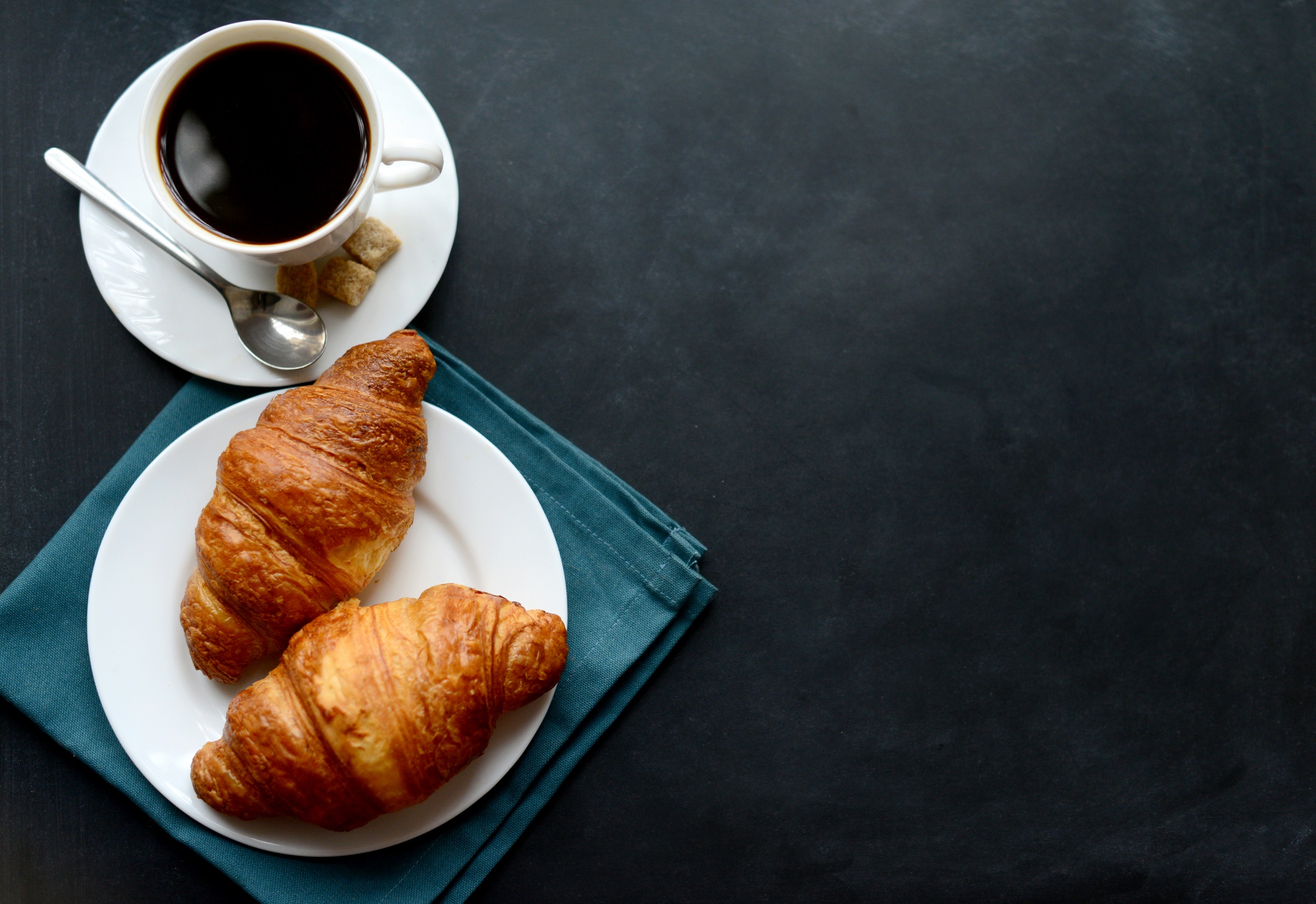 VELKOMMEN
TIL ÆLDRELIV
Godmorgen, lille land!
Melodi: Carsten Johs. Mørch - Tekst: Niels BrunseGodmorgen, lille land!Et land med sol, et land med dis,med kyst af sten og sand,som havets bølger slikker,med bakker skabt af is,koldt eller venligt skiftevis.Godmorgen, ø ved ø!Nu ser vi Danmarks buetegnmed blink af hav og sø,de slanke, lyse broer.I sol, i blæst, i regnbærer de os fra egn til egn.


Godmorgen, hver og en,som sidder ved et morgenbordfra Skagens hvide grentil Gedsers lange odde,på vores prik mod nordher på den kuglerunde jord.Godmorgen, stå nu op!Stå ud af drøm og tankespindog stræk din tunge krop,for ingen er alene;når verden lukkes ind,bygger vi bro fra sind til sind.
Formål
At vi gennem oplæg og dialoger får et fælles vidensgrundlag til at opnå de mål, der gælder Ældreliv. Vi tager de første skridt mod konkrete aftaler og til udfyldelse af tværgående målplaner.
I fællesskab…
…skal vi identificere mulige tegn og prøvehandlinger, som kan skabe værdi for borgerne. Hvilke tværgående og værdiskabende prøvehandlinger kan opfylde de mål, som vi arbejder med i dag? Hvilke afdelinger og eventuelt medarbejdere skal involveres i de aftalte prøvehandlinger? 
Når vi går herfra i dag, har vi…
identificeret mulige tegn og tværgående prøvehandlinger for de enkelte mål
et overblik over, hvem der skal samarbejde om prøvehandlingerne og hvem der er tovholder på det videre arbejde 
taget de første skridt til beskrivelse af konkrete målplaner.
Praktiske oplysninger
Navneskilte

Vi arbejder analogt i dag

Roller og ansvar
Bordformand
Ansvar for endelig formulering af prøvehandlinger
Samle sammen på dagens drøftelser ved bordet
Tovholder for det videre arbejde
Ansvar for det videre arbejde med prøvehandlinger
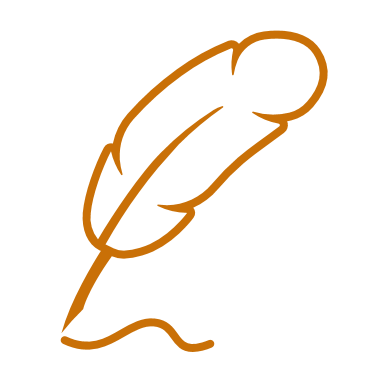 Ældreliv
Vi vil skabe attraktive tilbud for alle ældre
Ældre albertslundere får hjælp og støtte til at leve eller fastholde det liv, som har værdi for dem
Den mentale og fysiske sundhed i Albertslund skal fremmes, så flere oplever bedre mental sundhed, livskvalitet og trivsel
Borgerne møder kultur i deres hverdag og i bylivet
Ældreliv
70+ år
Inspirationsoplæg
Mental sundhed – Hvad mental sundhed betyder og hvilke faktorer, der spiller ind i forhold til vores mentale (og fysiske) sundhed. Hvad siger data om mental sundhed i Albertslund og hvad peger forskningen på, der skal til for at styrke den mentale sundhed blandt ældre. 
   
Foreningsliv i Albertslund Kommune – Hvilke aktiviteter findes der under Frivillighedscenteret og findes der potentielle nye samarbejder i forhold til prøvehandlinger.

Kulturinstitutioner i Albertslund Kommune – Hvilke kulturinstitutioner i kommunen kan understøtte arbejdet med at skabe fællesskaber på ældreområdet.

Senioridrætsliv i Albertslund Kommune – Hvilke tilbud for et aktivt seniorliv findes der i kommunen.
ÆLDRELIV
Ældre og mental sundhed
Målsætning Den mentale og fysiske sundhed i Albertslund skal fremmes, så flere oplever bedre mental sundhed, livskvalitet og trivsel.
Ved konsulent Kathrine Bjerring Ho & sundhedskonsulent Christina Skriver Klenø
Mental sundhed
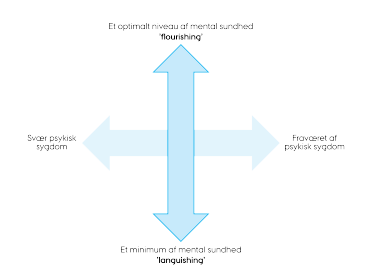 Definition mental sundhed
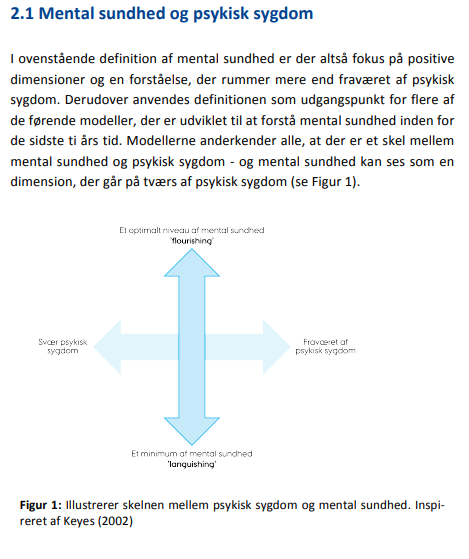 Et optimalt niveau af mental sundhed
                        ”FLOURISHING”
…en tilstand af velbefindende, hvor individet kan udvikle sig og udfolde sine evner, kan håndtere belastninger, indgå i positive sociale relationer og bidrage til fællesskabet.
Fravær psykisk sygdom
Svær psykisk sygdom
WHO, 2001
Mental sundhed = Trivsel
Et minimalt niveau af mental sundhed
                        ”LANGUISHING”
Keyes, 2002
Determinanter for sundhed
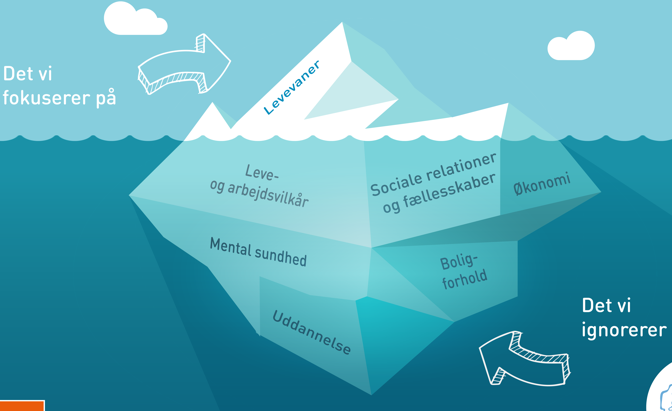 Dahlgren & Whitehead, 1991
Demografiske og socioøkonomiske forhold i Albertslund

Højere andel af borgere med grundskole- eller gymnasialuddannelse, som højeste uddannelsesniveau.

Højere andel af borgere i den erhvervsaktive alder, der er udenfor arbejdsmarkedet (herunder arbejdsløse, førtidspensionister, modtagere af kontanthjælp, sygedagpenge, uddannelsesgodtgørelse og orlovsydelse).

Lavere gennemsnitlig årlig indkomst

Mere end 100 nationaliteter
Tal på mental sundhed i Albertslund 
Sundhedsprofildata 2021 BLÅ / 2017 GRÅ / 2013 BRUN
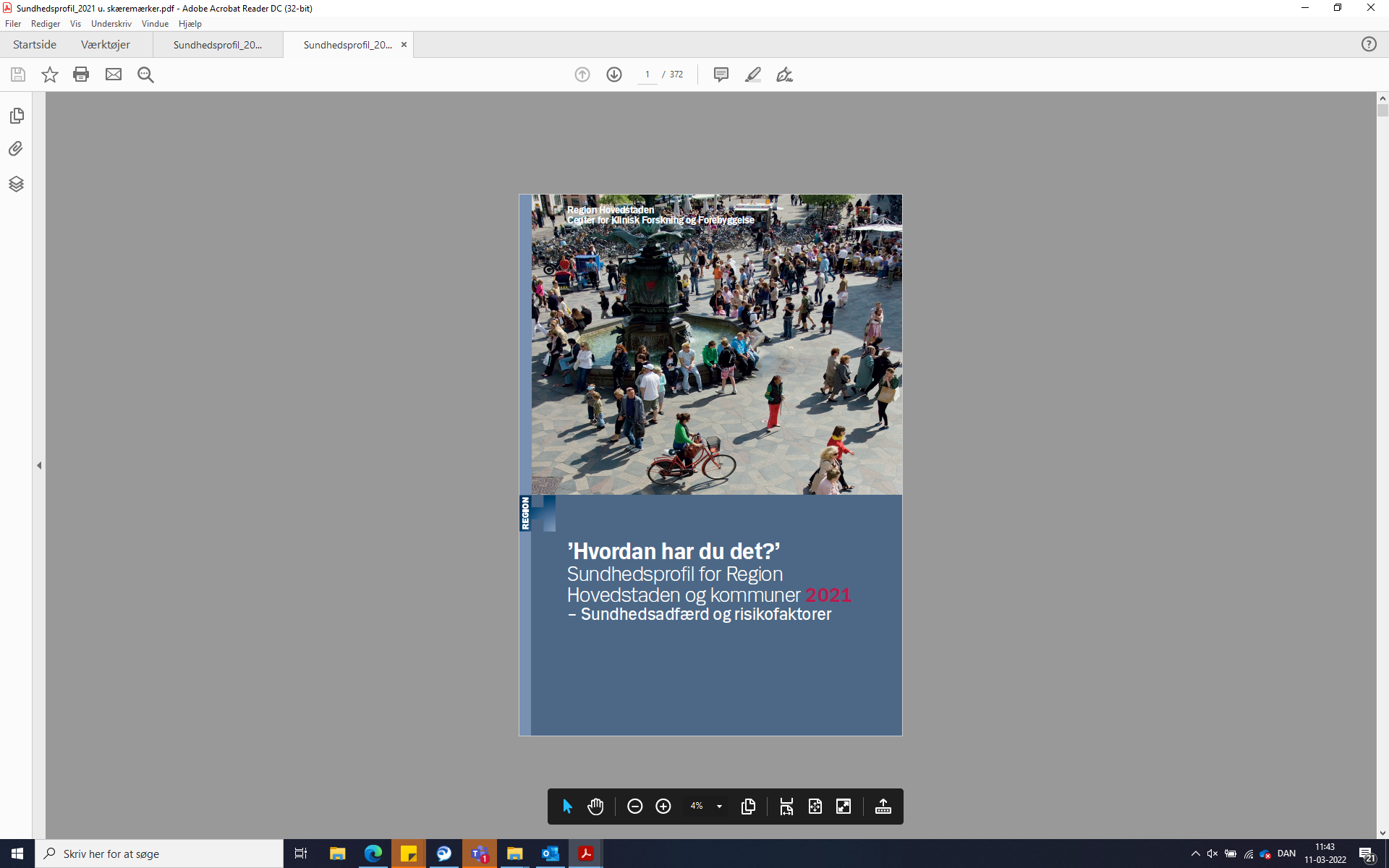 Pensionist   9 % / 16-24 ♀ 25 %
Region H   13 %variation 8 % – 17 %
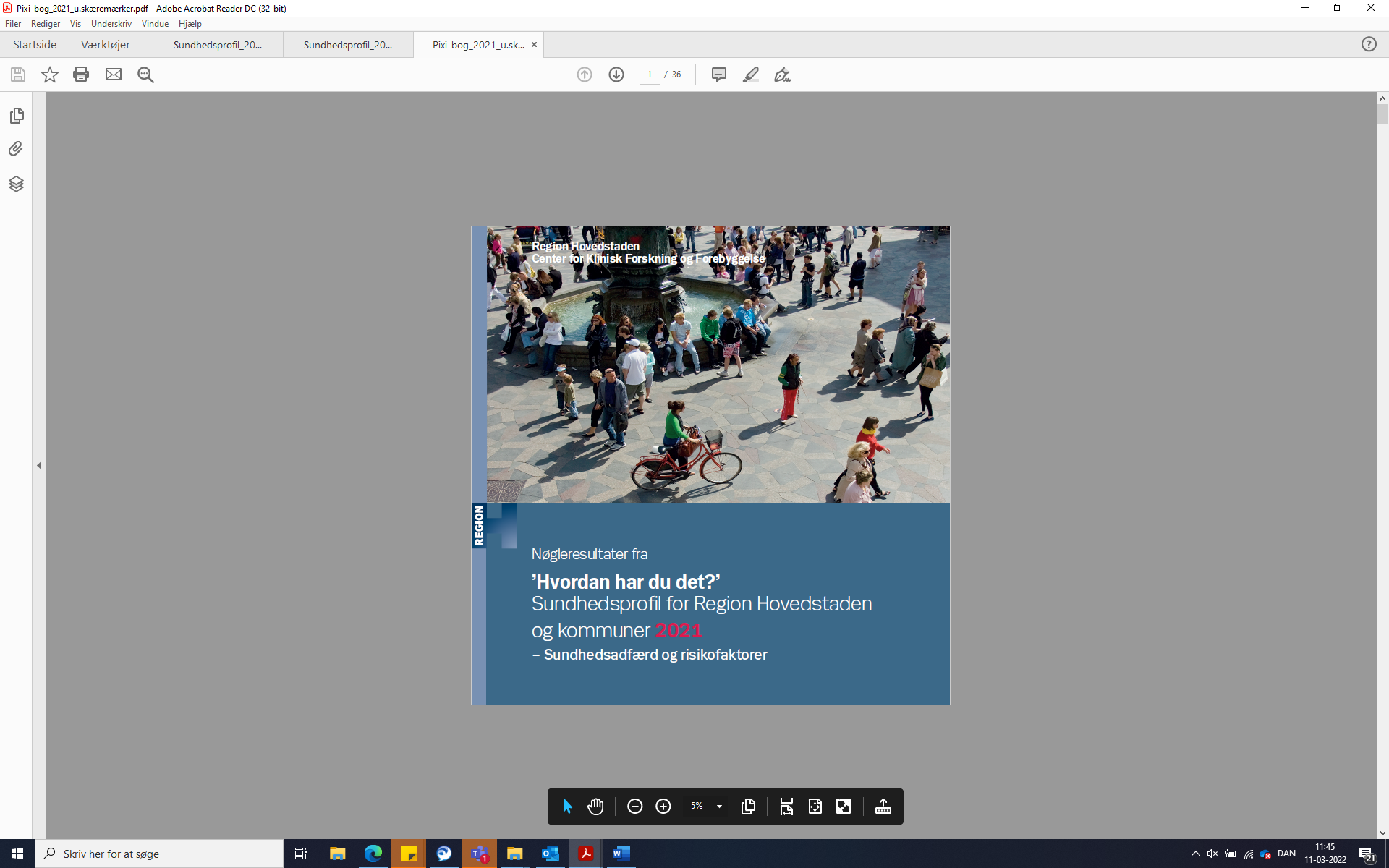 Pensionist   15,2 %   / Førtidspensionister 26,9 %
Region H   6,5 %Variation 4,2 % - 9,5 %
Region H   30 %variation 22 % - 36 %
Pensionist   25 %   / 16-24 ♀ 53 %
Pensionist   13 %   / 16-24 ♀ 37 %
Region H   19 %variation 13 % - 25 %
Region H   8,3 %variation 4,4 % - 12,1 %
Pensionist   5,2 %   / 16-24 ♀ 20,3 %
Region H   8,6 % variation 5,7 % - 12,7 %
Pensionist   5,1 %   / 16-24 ♀ 18,6 %
Tal på mental sundhed i Albertslund 
   Sundhedsprofildata 2021
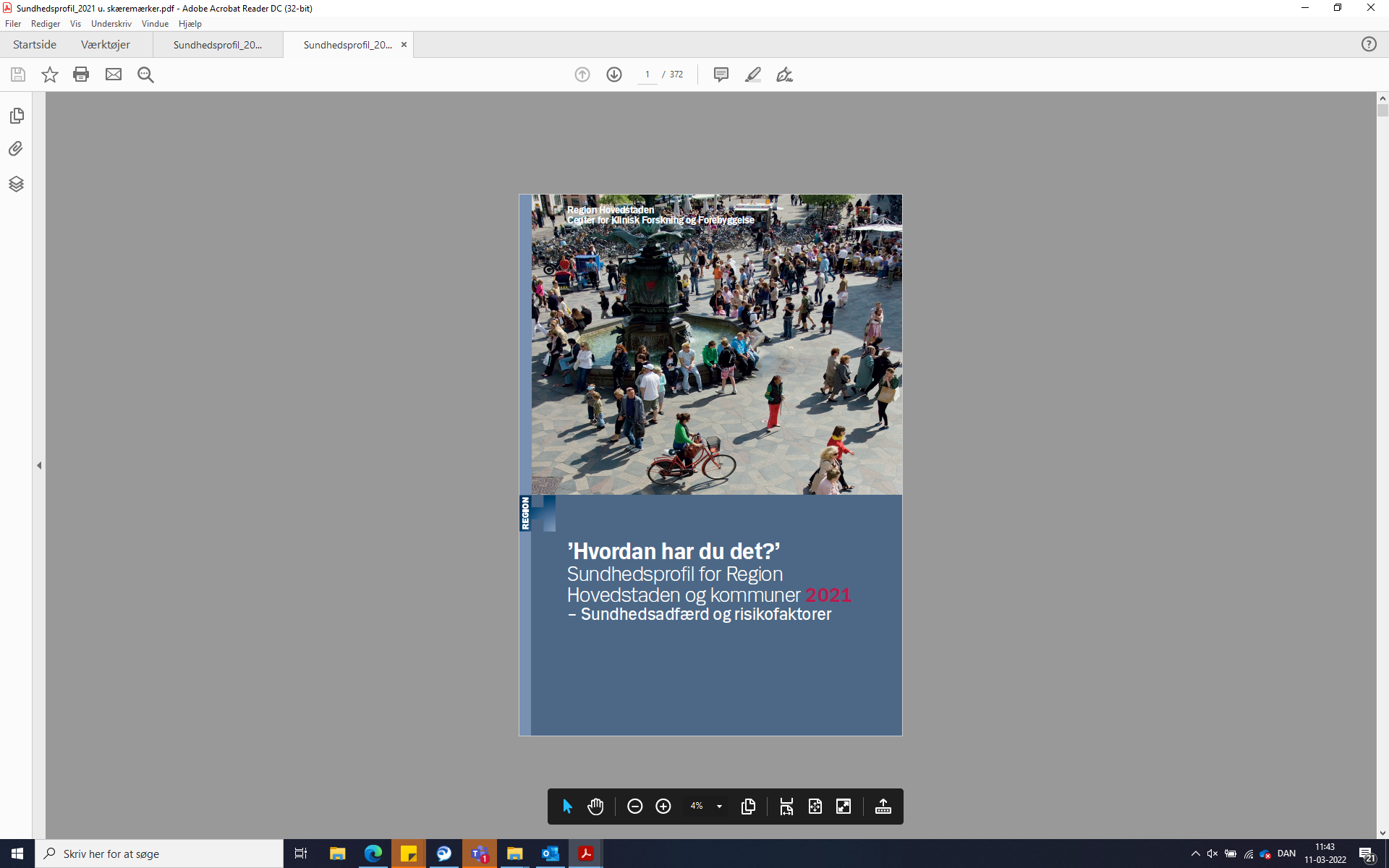 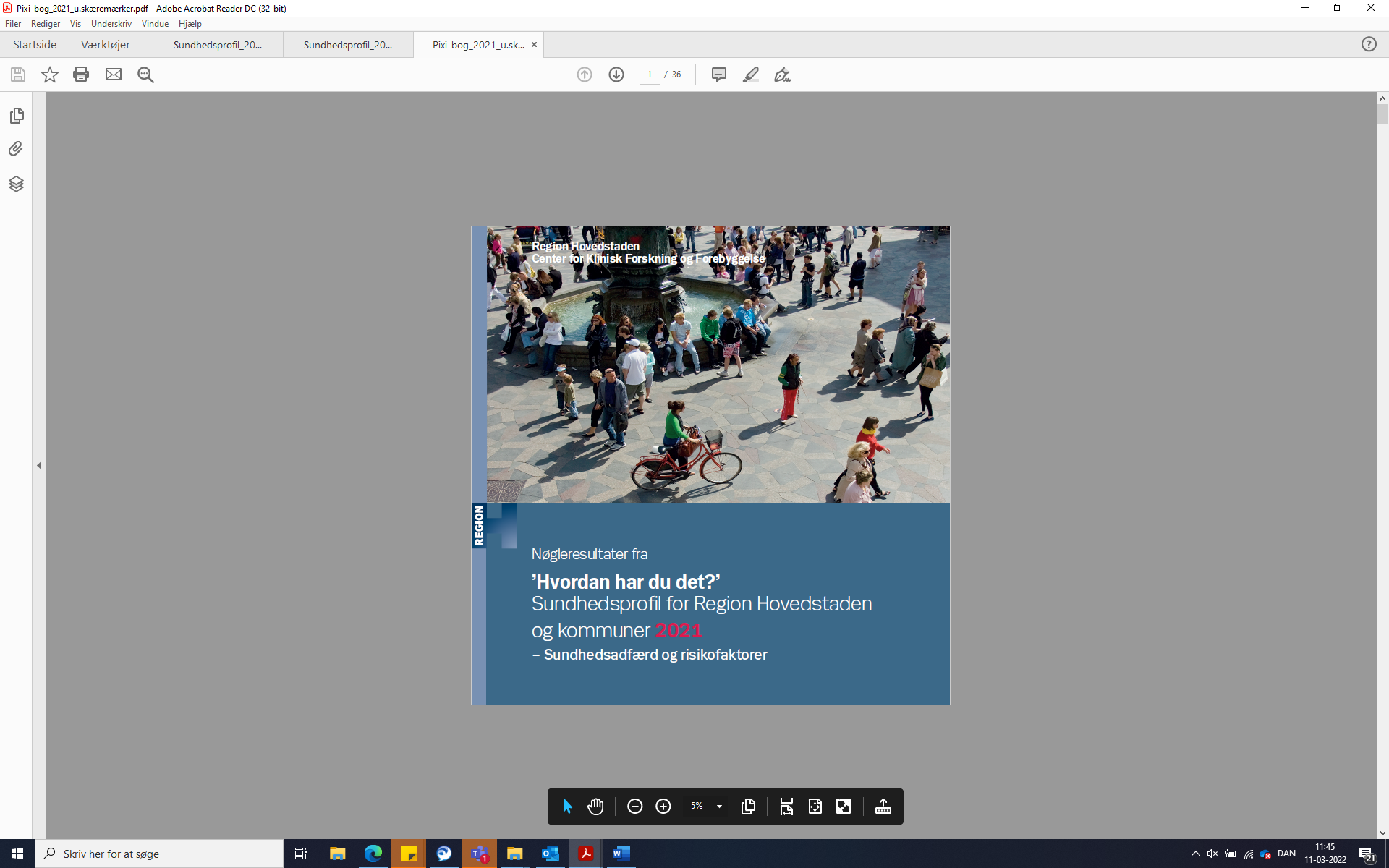 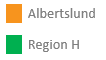 ABC for mental sundhed
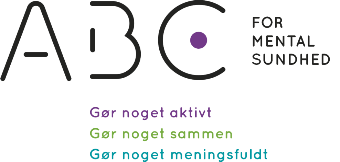 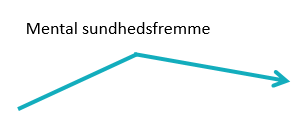 Forskningsbaseret universel forståelses- og arbejdsramme til at fremme mental sundhed i den danske befolkning

To ben:
Folkeoplysning – information om hvad der holder os mentalt sunde 
At skabe rammer og betingelser, som gør det nemt at gøre A-B-C
Hvad er ABC for mental sundhed? on Vimeo
Hvad kan vi gøre for at styrke mental sundhed blandt ældre?
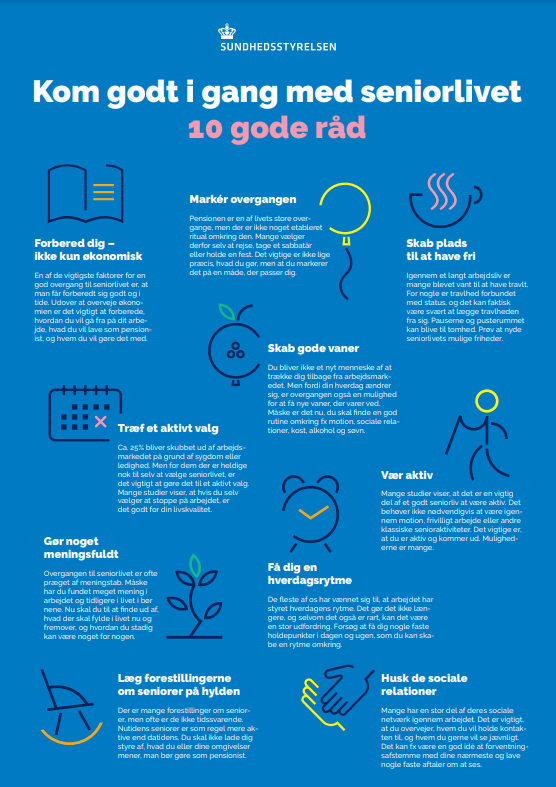 ÆLDRE OPLEVER FLERE LIVSBELASTENDE BEGIVENHEDER END ANDRE ALDERSGRUPPER
Sæt fokus på… 

Opspore sårbare ældre.Tab af samlever/ægtefælle.Pårørende til ægtefælle/samlever med alvorlig sygdom.Dårligt helbred og tab af funktionsevne – udskrivning  fra sygehus, afslutning rehab, genoptræning
Overgange Arbejdsmarkedet – efterløn/pensionSelvhjulpen – behov for støtteHjemmeboende – ældrebolig/plejebolig

Mental sundhedsfremme for ældre (ABC for mental sundhed)
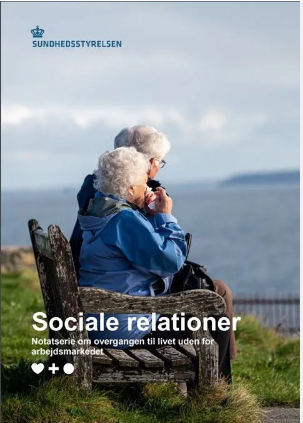 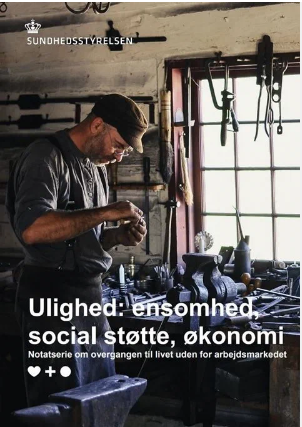 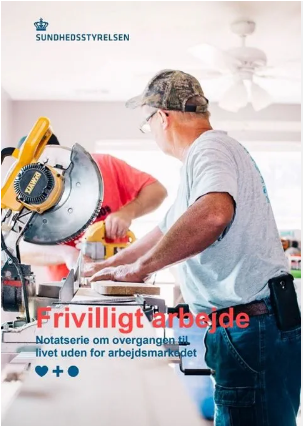 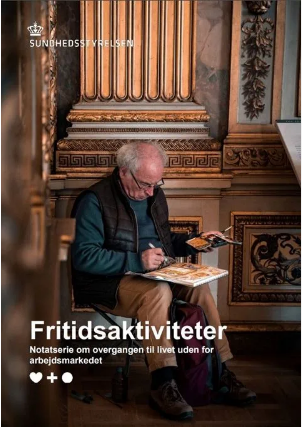 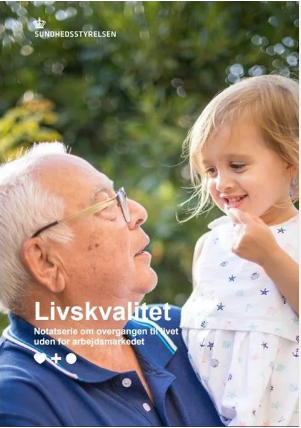 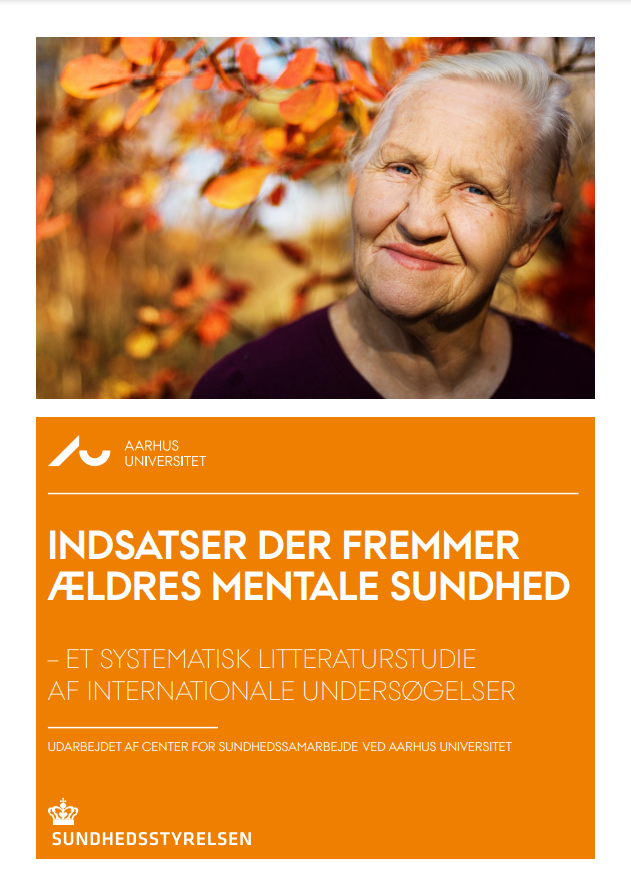 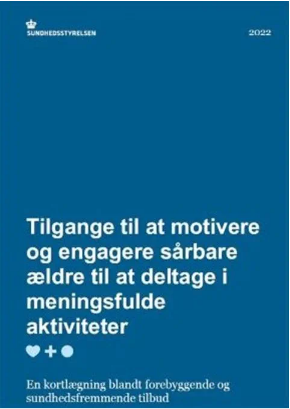 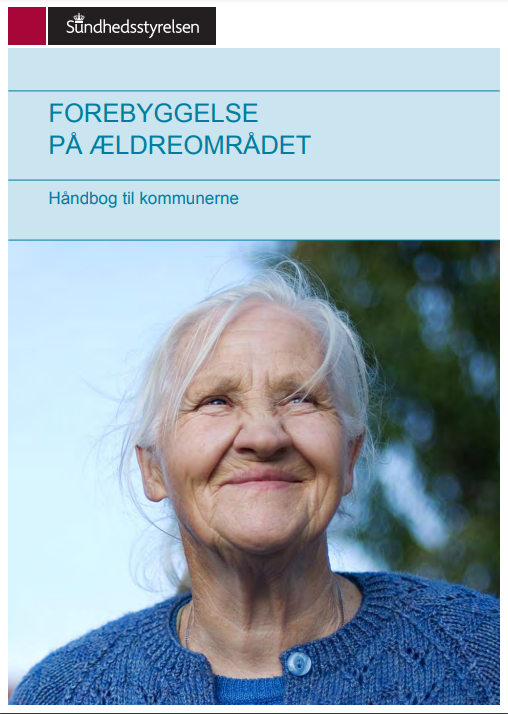 Hvad kan vi gøre for at styrke mental sundhed blandt ældre?
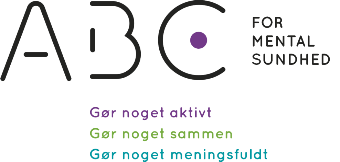 FRIVILLIGT ARBEJDE FORDOBLER CHANCEN FOR HØJ MENTAL SUNDHED
Studie fra 2019 om frivillighed blandt 14.000 skandinavier viser:
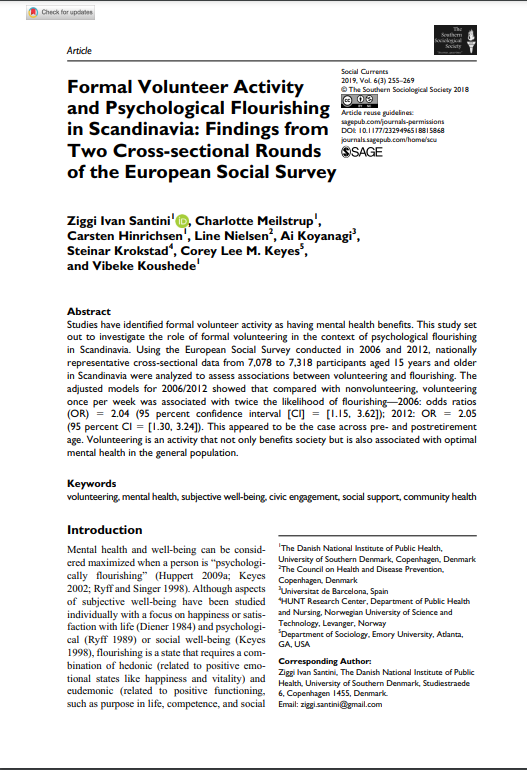 Er man engageret i frivilligt arbejde, har man dobbelt så stor chance for mentalt at have det så godt som muligt.

Hvis man mindst én gang om ugen er engageret i frivilligt arbejde, har man dobbelt så stor sandsynlighed for blomstrende mental sundhed ift. Dem der ikke er frivillige.

Sammenhængen mellem frivilligt arbejde og mental sundhed gælder uanset de frivilliges alder, sociale og økonomiske baggrund, helbred og funktionsnedsættelse

Indstilling til livet betyder også noget og er vigtigere end hvor ofte, man arbejder frivilligt
Anbefalinger til det videre arbejde…
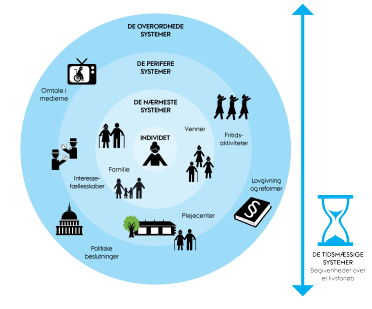 Udvælg særlige målgrupper 

Tænk helhedsorienteret 

Arbejd evidensbaseret – Gør det, som vi ved virker- ABC for mental sundhed
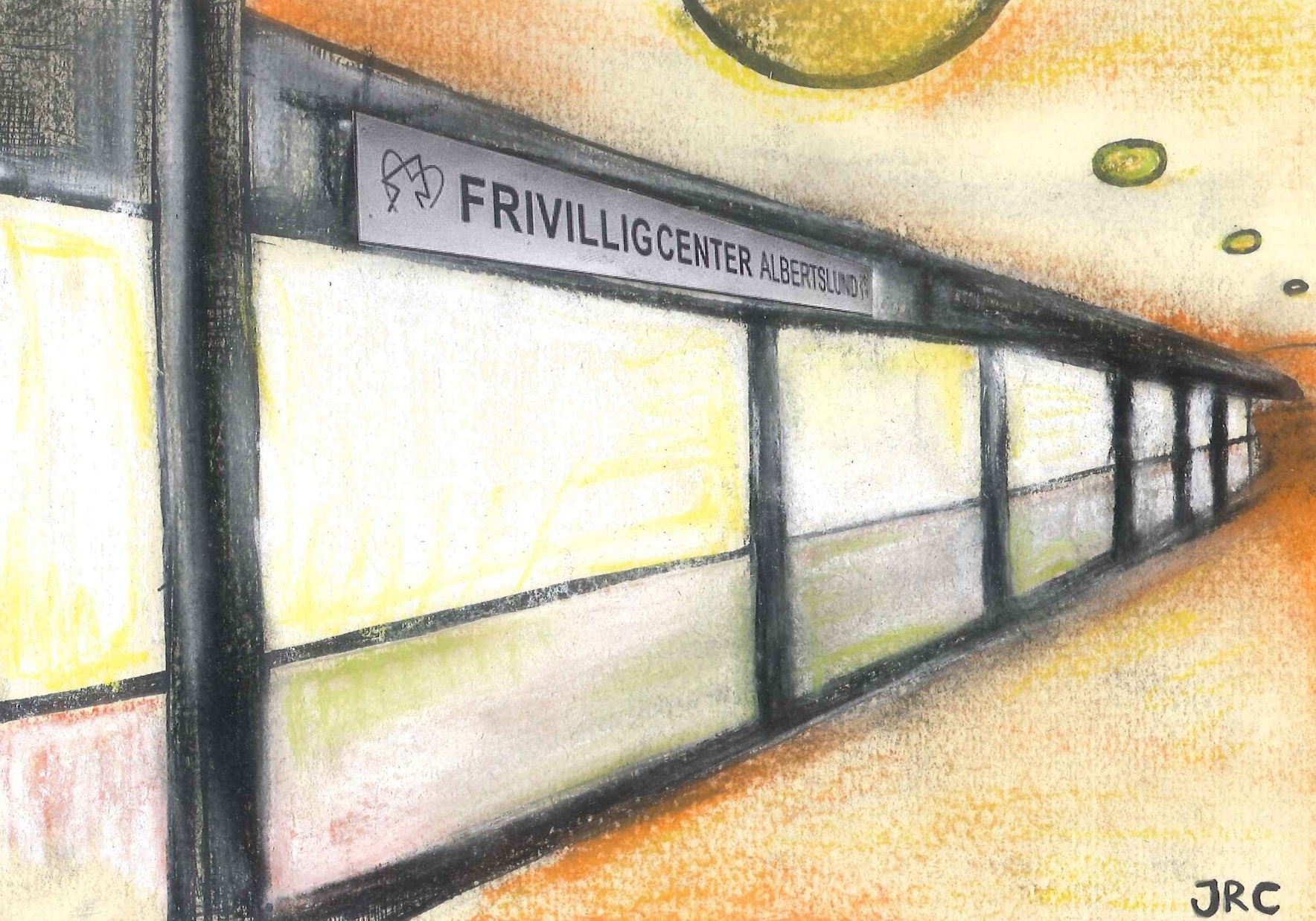 Frivilligcenter Albertslund
Bygangen 25, 1.www.frivilligcenter.nu
kontakt@frivilligcenter.nu27 78 97 93
Hvad er et frivilligcenter?
En selvstændig forening
Et lokalt samlingspunkt for det frivillige sociale arbejde
Støtter, udvikler og fremmer lokale fællesskaber, sociale aktiviteter, frivillighed og foreningslivet i Albertslund
Omdrejningspunktet for vores arbejde er at afhjælpe ensomhed og styrke mental sundhed gennem aktiviteter og brobygning
Mental sundhed
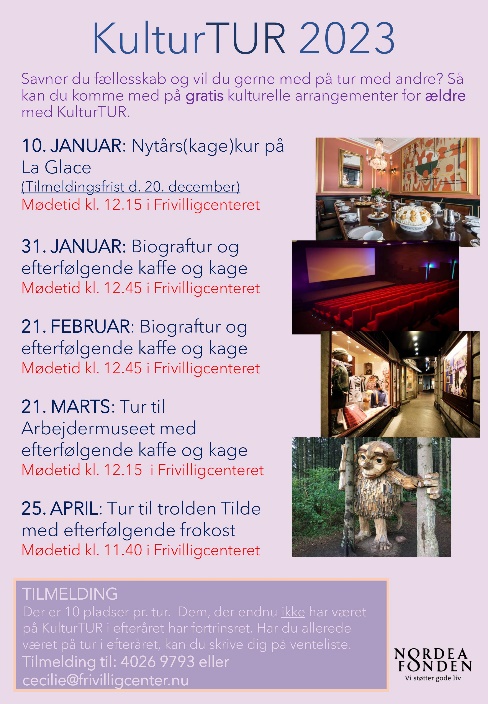 Aktiviteter med et fælles tredje
KulturTUR
Det Kreative Værksted
Et hus for alle – møder på tværs
Aktiviteter på tværs af målgrupper, alder og ressourcer
Hvor kan I finde vores aktiviteter?
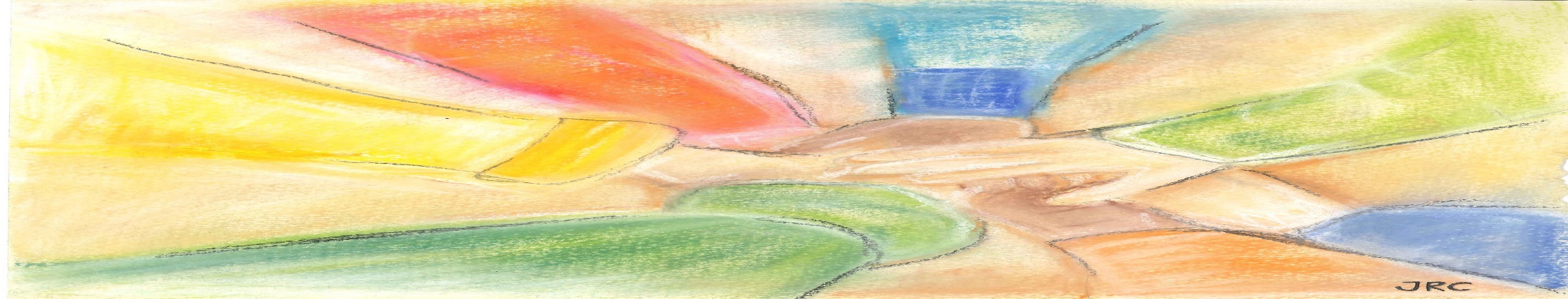 Hjemmeside: www.frivilligcenter.nu
Facebook og Instagram: Frivilligcenter Albertslund
I vinduerne i frivilligcenteret, Bygangen 25, 1 (ovenpå slagteren)
Invitationer, flyers mm. i gangen i frivilligcenteret
Medlemskab i frivilligcenteret (100 kr. for et kalenderår for personligt medlemskab, 200 kr. for foreninger)
Kultur I Albertslund
Udviklingsugen
Hvem er vi…
Formål
Stort set alt vi laver understøtter en øget fysisk og mental trivsel for borgerne i byen
Staben
Kerneopgaver og opgaver
Kerneopgaver og opgaver
Kerneopgaver og opgaver
Muligheder og Økonomi
Albertslund Idrætsanlæg
Ole Lindholdt
Albertslund Idrætsanlæg – K, F & E
Understøtte mange nye initiativer.
Stadion med 3 haller (gymnastik, håndbold, badminton, senior idræt), fodbold baner, cricket bane, tennis- og padelbaner, ALOT, & Senior Idræt.       Selvorganiseret idræt (OCR-cross, mountainbike osv.).
22 ha grønne område med udendørs motions- & legeredskaber o.l. 
Café på stadion
Svøm & Fitness (2 svømmehaller og Fitness center* mange ældre)
Badesøen i 3 sommermåneder
Administrerer byens fælles lokaler, sale og baner for foreninger
24 ansatte med stort service gen – 2023 buzz ”være på forkant”.
AIF Senior Idræt
Bedt om kort oplæg om en af mine yndlingsforeninger

Stor gruppe fast på stadion hver dag              kl. 9.00 – 13.00. Flere brugere samtidigt er problemfrit

De nyder virkelig Seniorlivet
AIF Senior Idræt
Senior Idræt er grundlæggende idræt, men det sociale fylder rigtigt meget, nok det meste.

Ca. 850 aktive ældre i alderen 60+ og op. Flere medlemmer over 90 år. Ingen (mindre) ensomhed (løses kun i foreningsregi), stor hjælpsomhed, holder øje med hinanden, taler med hinanden o.s.v.……..

Idrætsudbuddet er enormt – 17 forskellige aktiviteter (29 hold), gymnastik øvet / gymnastik let, svømning, yoga, krolf/krocket, bowling, stavgangsture og cykelture.                                                                                                            Hygge og DM i Jylland!!!

30 frivillige holdledere
AIF Senior Idræt – samarbejde
Økonomisk velkørende, egne rekvisitter og anlæg

Caféen og klubhuset på Stadion er omdrejningspunkt for mange af foreningens sociale arrangementer, hvor caféen sørger for hygge og forplejning.                                                                                      Eksempler på arrangementer er alt fra julearrangementer, fødselsdage, ostemadder o.lign.

Understøtter med faciliteter (lokaler og områder) og nærvær dagligt mellem 09.00 og 13.00. ”På forkant”.       Vice versa.                                                                               Eftermiddagstider ikke brugbare for travle pensionister.

På fornavn.
AIF Senior Idræt – samarbejde/Støtte
Albertslund Kommune støtter foreningen med tilskud til vandgymnastik og som noget nyt med et medlemstilskud til senior idræt i foreningsregi fra 2023

Kontingent på aktiviteter ligger typisk mellem 175,- og 500,- pr. halvår. Flere sværhedsgrader.
Masser af andre tilbud
Masser af andre aktiviteter i kommunen til et aktivt seniorliv (KFE)
Birkelundgård og Roskilde Kro er også steder, hvor de ældre hygger sig voldsomt.
Mange nemme og glade mennesker.
Tegn og prøvehandlinger
Tegn:
Hvordan kan vi se om handlingen virker eller ikke virker? Hvilken værdi ønsker vi prøvehandlingen skal skabe for borgerne?

Prøvehandlinger: 
- Vi kan komme hurtigt fra start uden et langt et tilløb.
- Afprøvning af mulige løsninger og tiltag i praksis, inden de rulles ud andre steder i organisationen
‘PRØVE’-handling – indikerer at vi tester – Det er ok at fejle. 
Fejl = læring.

I kan overveje:
Hvad? - Hvorfor? - Hvordan? - Hvem? - Hvornår?
Introduktion til gruppedrøftelser
Brug to minutter hver især på at tænke over prøvehandlinger der relaterer sig til det mål, I arbejder med.

Tal sammen ved bordet om prøvehandlinger og tegn, der relaterer sig til det mål I arbejder med.

Find sammen 1-2 prøvehandlinger og hæng Post-it op på plancherne, under det relevante mål – en vild/skæv ide, som ikke er afprøvet tidligere.

Hvert bord udfylder målplaner og aftalekort, der samles inden dagen slutter.
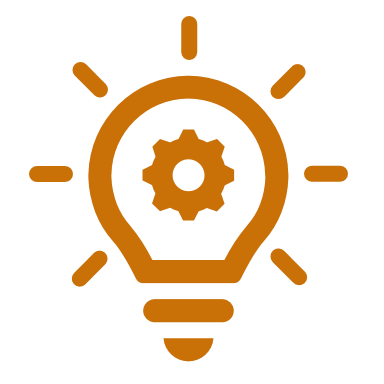 Midtvejsopsamling
Hvilke mulige prøvehandlinger har I identificeret?

Hvilke tegn vil I kigge efter – hvilken værdi skal prøvehandlingen skabe for borgeren?
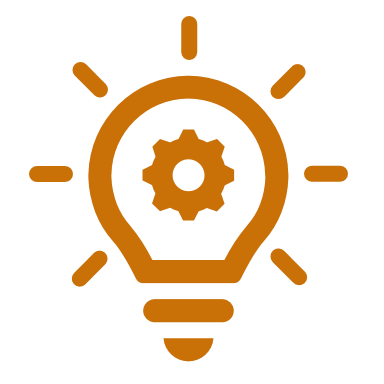 Tak for i dag og næste skridt
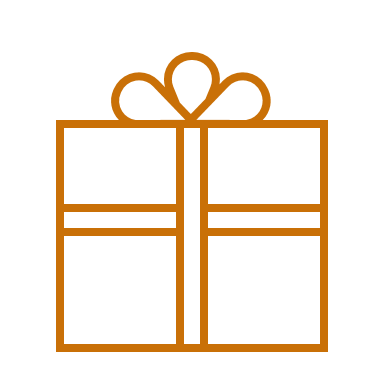 Tak for i dag!

Kåring af dagens bedste tværfaglige proces

Næste skridt
Chefforum
Afvent videre information fra den chef der ejer jeres målplan
Frokost
Tak for i dag til de der går og velkommen til nye deltagere
Velkommen til Ældreliv
Velkommen tilbage til eftermiddagens program og velkommen til nye deltagere
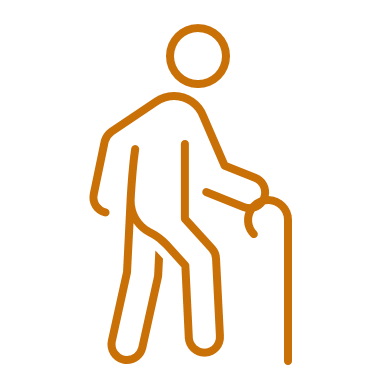 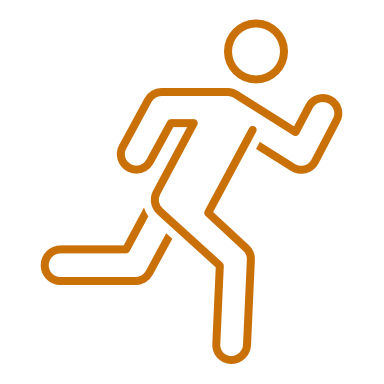 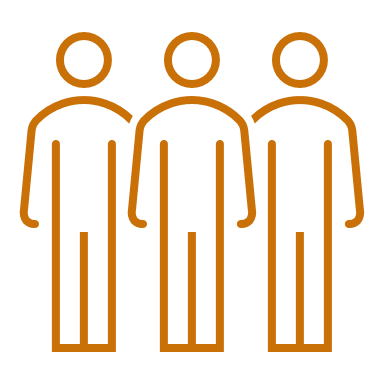 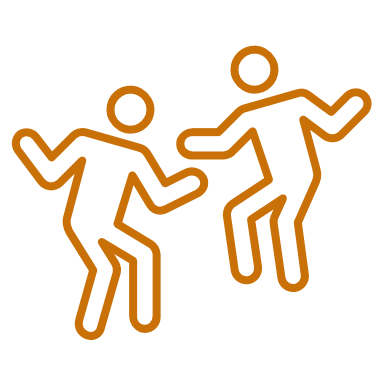 Formål
At vi gennem oplæg og dialoger får et fælles vidensgrundlag til at opnå de mål, der gælder Ældreliv. Vi tager de første skridt mod konkrete aftaler og til udfyldelse af tværgående målplaner.
I fællesskab…
…skal vi identificere mulige tegn og prøvehandlinger, som kan skabe værdi for borgerne. Hvilke tværgående og værdiskabende prøvehandlinger kan opfylde de mål, som vi arbejder med i dag? Hvilke afdelinger og eventuelt medarbejdere skal involveres i de aftalte prøvehandlinger? 
Når vi går herfra i dag, har vi…
identificeret mulige tegn og tværgående prøvehandlinger for de enkelte mål
et overblik over, hvem der skal samarbejde om prøvehandlingerne og hvem der er tovholder på det videre arbejde 
taget de første skridt til beskrivelse af konkrete målplaner.
Praktiske oplysninger
Navneskilte

Vi arbejder analogt i dag

Roller og ansvar
Bordformand
Ansvar for endelig formulering af prøvehandlinger
Samle sammen på dagens drøftelser ved bordet
Tovholder for det videre arbejde
Ansvar for det videre arbejde med prøvehandlinger
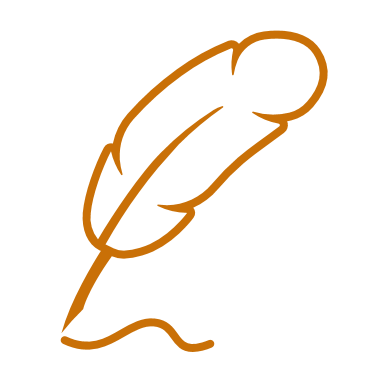 Ældreliv
Vi vil skabe attraktive tilbud for alle ældre
Ældre albertslundere får hjælp og støtte til at leve eller fastholde det liv, som har værdi for dem
Den mentale og fysiske sundhed i Albertslund skal fremmes, så flere oplever bedre mental sundhed, livskvalitet og trivsel
Borgerne møder kultur i deres hverdag og i bylivet
Ældreliv
70+ år
Inspirationsoplæg
Rehabilitering og recovery – Hvordan vi arbejder med de to tilgange og hvordan vi kan bruge erfaringer fra tilgangene i praksis.

Selvstyrende teams – Hvordan man kan arbejde i faste, selvstyrende teams og hvilke potentialer er der i forhold til prøvehandlinger.

Sygefravær – Erfaringer fra arbejdet med at nedbringe sygefraværet i Hjemmeplejen.
Inspiration fra hverdagen
Berit Berrig, Leder af Bostøtte og Aktivitet
Inger Marie Søndergaard Kolind, Leder af Visitationen
Tenna Dahl Lund, Leder af Syge- og Hjemmeplejen
Recovery-orienteret rehabilitering
V. Berit Berrig
Recovery betyder at komme sig og ”handler om at skabe sig et meningsfuldt og tilfredsstillende liv, sådan som personerne selv definerer det, med eller uden symptomer og problemer, som kan komme og gå” (Mike Slade m.fl., ImRoc, 2008). 

Fokus er på den enkelte borgers proces henimod et personligt defineret godt liv
Borgeren definerer selv sin recovery proces
Genskabe håb,  positivt selvbillede, handlemuligheder
Recovery-orienteret rehabilitering
De otte principper for recovery-orienteret rehabilitering er: 

Tag udgangspunkt i borgernes ønsker, håb og drømme 
Fokusér på borgernes ressourcer 
Inddrag borgernes lokalsamfund og netværk 
Arbejd koordineret med borgernes samlede livssituation
Sørg for at følge op, så indsatsen altid er den rette
Mød borgerne med åbenhed, tillid og respekt 
Hjælp borgerne så tidligt som muligt 
Brug metoder og viden der virker
Recovery-orienteret rehabilitering
Hvordan kan organiseringen understøtte recovery-orienteret rehabilitering

Mulighed for relationsdannelse
Fleksibel arbejdstid
Selvtilrettelæggende teams
Mål frem for tid
Erfarne medarbejdere
Faglige beslutninger tæt på og i samarbejde med borgeren
Tilgængelig ledelse på afstand
Ekstern supervison
Recovery-orienteret rehabilitering
Cases hvor håb og drømme har været styrende…

Bo i egen lejlighed selvom man har været indlagt i 3 år
Tage en uddannelse og frasige sig førtidspension 

Få en hund
Få en kæreste/ven
Kunne have børnene på besøg/overnatning
Hverdagsrehabilitering
v. Inger Marie 

Erfaringer fra Rehabiliteringscenter i Høje Taastrup Kommune

Deltagelse i projekt fra Sundhedsstyrelsen i 2020 : styrkelse af rehabiliteringsindsatsen af de svageste ældre.

Med i Analysen 2020 fra VIVE: Økonomisk styring af hjemmepleje og §83a

Var leder af udekørende rehabiliteringsteam – et selvstyrende team
Hverdagsrehabilitering
I 2015 kom §83a.

Rehabilitering er et tværfagligt tiltag, der foregår i borgerens hjem og nærmiljø og har til formål at forbedre borgerens funktionsniveau, herunder at fremme evnen til at udfører almindelige daglige aktiviteter.

Incitament til at tænke rehabilitering. Sparer nogle dyre varme hænder i hjemmeplejen.
Evaluering af styrket indsats for §83 a
Hverdagsrehabilitering VIRKER!!

Fra projektet: hjemmeboende borgere fik inden §83a gennemsnit 3,7 timer og efter et §83a forløb fik de 2,6 timer 

Hvordan organiserer vi os for at kunne skabe gode rammer for hverdagsrehabilitering ift. Ældreområdet

Vigtigt at kompetencerne skal være der, hvor borgerne er!
Erfaringer fra Selvstyrende team
Det tværfaglige team gør, at koordinationen er mere smidig, da alle kompetencer er samlet i ét team, og medarbejderne i teamet har let adgang til at spare med hinanden på daglig basis.

Teamet kan selv "skrue" op og ned på indsatserne hos borgerne afhængige af hvad borgerne har brug for. 

Vigtigt at have data om faglige resultater

At være selvstyrende kræver mod – faglighed og at udfordre den traditionelle tankegang ift. Planlægning, arbejdstidsregler, ledelse mv. 
Vigtig at have fokus på at have valide data om faglige og personalemæssige resultater.
Erfaringer fra hjemme- og sygeplejen
V. Tenna Lund, Leder hjemme- og sygeplejen

Borgerne er tilfredse med hjælpen - Når det er den faste medarbejder der kommer

Kontinuitet og kendskab til hinanden har stor betydning

Selvstyrende teams kræver mod, tillid og i højere grad ansvar hos medarbejderne

"Det gør vi da bare lige" - Hvad skal der til?
Udfordringer i sygefravær i hjemme- og sygeplejen
Højt langtids- og korttidsfravær 

Nyansatte medarbejdere – Hver 5. nyansat har problematisk fravær

Årsager til sygefravær
Indsatser i arbejdet med sygefravær
Ledelse, ledelse, ledelse!

Fokus på nyansættelser - onboarding og prøvetidssamtaler

Opgør med sygefravær som klassens ballademager - Mod til at tale om elefanten i rummet

Fælles ansvar - fælles løsninger
Potentialer og muligheder med nedbringelse af sygefravær
Den enkelte har betydning

Øget trivsel og oplevelsen af fælles front

Større kontinuitet i fremmødet

Fastholdelse af medarbejdere

Sæt fagligheden fri
Tegn og prøvehandlinger
Tegn:
Hvordan kan vi se om handlingen virker eller ikke virker? Hvilken værdi ønsker vi prøvehandlingen skal skabe for borgerne?

Prøvehandlinger: 
- Vi kan komme hurtigt fra start uden et langt et tilløb.
- Afprøvning af mulige løsninger og tiltag i praksis, inden de rulles ud andre steder i organisationen
‘PRØVE’-handling – indikerer at vi tester – Det er ok at fejle. 
Fejl = læring.

I kan overveje:
Hvad? - Hvorfor? - Hvordan? - Hvem? - Hvornår?
Introduktion til gruppedrøftelser
Brug to minutter hver især på at tænke over prøvehandlinger der relaterer sig til det mål, I arbejder med.

Tal sammen ved bordet om prøvehandlinger og tegn, der relaterer sig til det mål I arbejder med.

Find sammen 1-2 prøvehandlinger og hæng Post-it op på plancherne, under det relevante mål – en vild/skæv ide, som ikke er afprøvet tidligere.

Hvert bord udfylder målplaner og aftalekort, der samles inden dagen slutter.
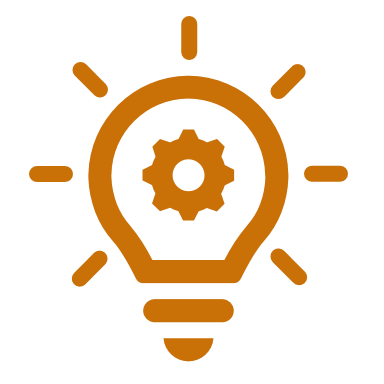 Midtvejsopsamling
Hvilke mulige prøvehandlinger har I identificeret?

Hvilke tegn vil I kigge efter – hvilken værdi skal prøvehandlingen skabe for borgeren?
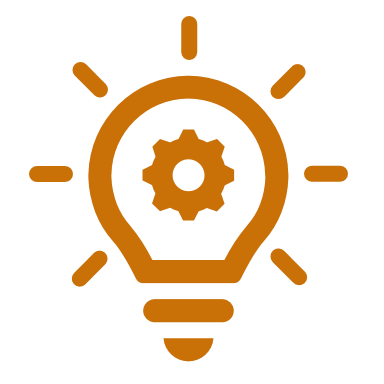 Tak for i dag og næste skridt
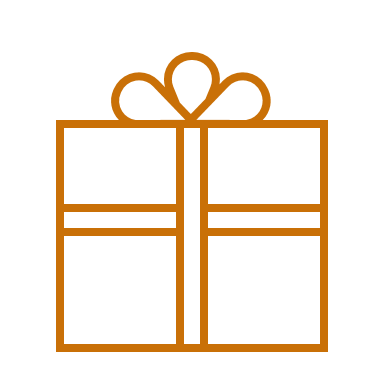 Tak for i dag!

Kåring af dagens bedste tværfaglige proces

Næste skridt
Chefforum
Afvent videre information fra den chef der ejer jeres målplan